5.3 Inner products onother vector spaces
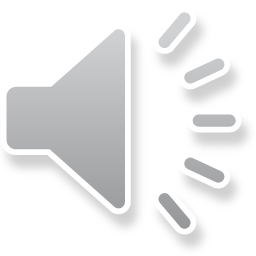 Inner products on other vector spaces
Introduction
In this topic, we will
Consider inner products on discrete-time signals
Consider inner products on continuous-time signals
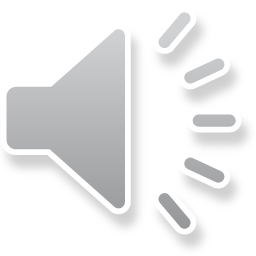 2
Inner products on other vector spaces
Discrete-time signals
For discrete-time signals, if two such signals x and y both have finite 2-norms; that is,


        then the inner product 


Of course, if the signals are real, then x[k]* = x[k]
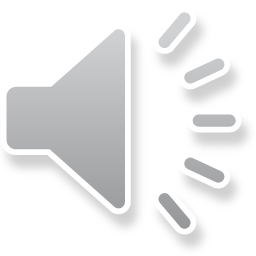 3
Inner products on other vector spaces
Discrete-time signals
For example, these geometric sequences have finite norms


        
       The inner product of these two discrete-time signals is
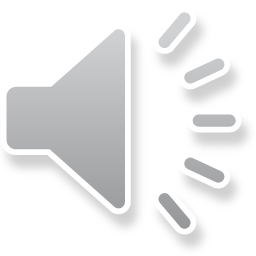 4
Inner products on other vector spaces
Discrete-time signals
Note that the inner product of two geometric sequences with ratios g and d is a geometric series with ratio gd 
If |g | < 1 and |d | < 1 then the geometric series equals




Note that under these conditions,
		the inner product is never zero
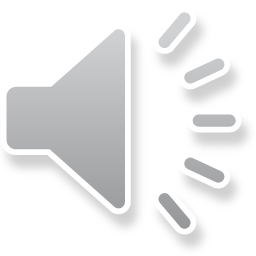 5
Inner products on other vector spaces
Continuous-time signals
Given an interval [a, b], a 2-norm of a function on this interval is given by 


If this is finite for two functions f and g, we may define


For example, if the interval is [0, 2p], we have
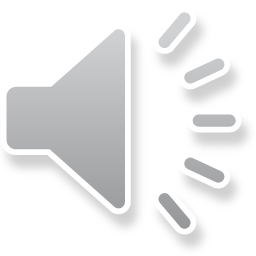 6
Inner products on other vector spaces
Continuous-time signals
Given an interval [0, ∞), a 2-norm of a function on this interval is given by 


If this is finite for two functions f and g, we may define


In calculus, you will fine that if a > 0 and b > 0,
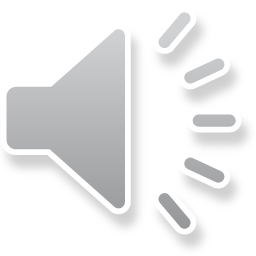 7
Inner products on other vector spaces
The 2-norm induced by the inner product
In each of the examples we discussed,
	note that the 2-norm is the induced norm
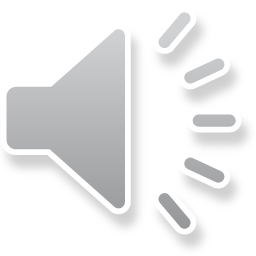 8
Inner products on other vector spaces
Summary
Following this topic, you now
Know that inner products can be defined for both
Discrete-time signals
Continuous-time signals
Understand we can find inner products if both operandshave finite 2-norms
Are aware that the 2-norms we previously defined on thesevector spaces is indeed the induced norm of these inner products
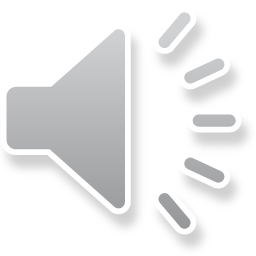 9
Inner products on other vector spaces
References
[1]	 https://en.wikipedia.org/wiki/Norm_(mathematics)
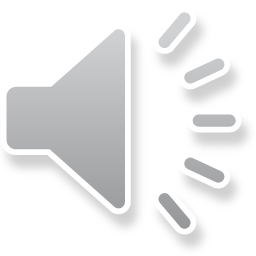 10
Inner products on other vector spaces
Acknowledgments
None so far.
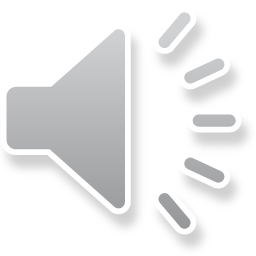 11
Inner products on other vector spaces
Colophon
These slides were prepared using the Cambria typeface. Mathematical equations use Times New Roman, and source code is presented using Consolas.

The photographs of flowers and a monarch butter appearing on the title slide and accenting the top of each other slide were taken at the Royal Botanical Gardens in October of 2017 by Douglas Wilhelm Harder. Please see
https://www.rbg.ca/
for more information.
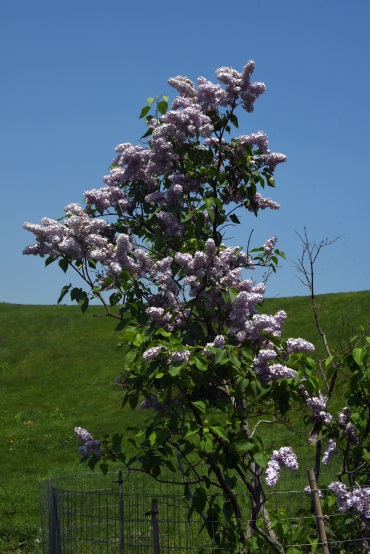 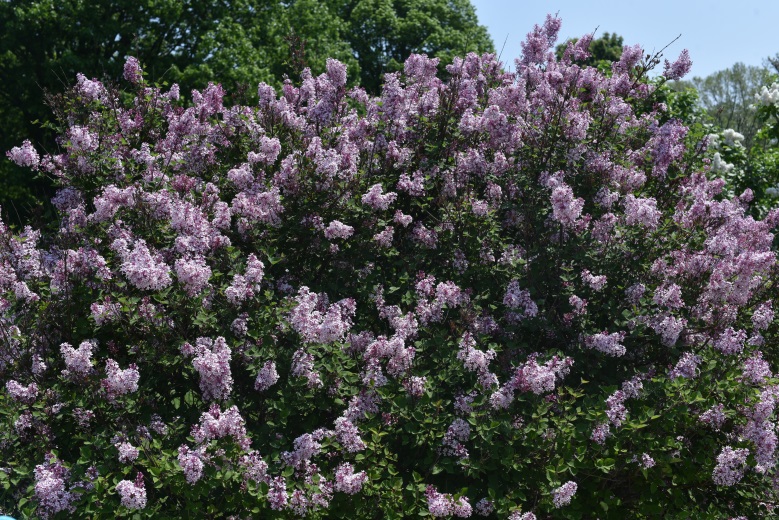 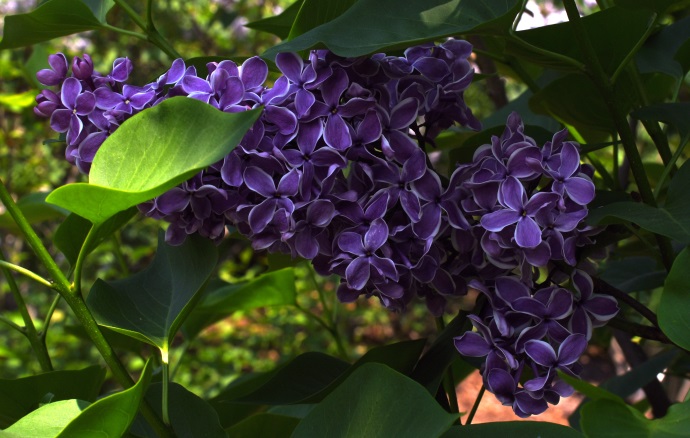 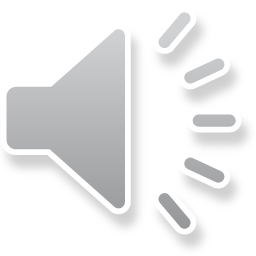 12
Inner products on other vector spaces
Disclaimer
These slides are provided for the ne 112 Linear algebra for nanotechnology engineering course taught at the University of Waterloo. The material in it reflects the authors’ best judgment in light of the information available to them at the time of preparation. Any reliance on these course slides by any party for any other purpose are the responsibility of such parties. The authors accept no responsibility for damages, if any, suffered by any party as a result of decisions made or actions based on these course slides for any other purpose than that for which it was intended.
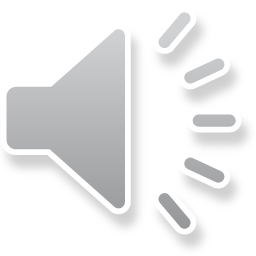 13